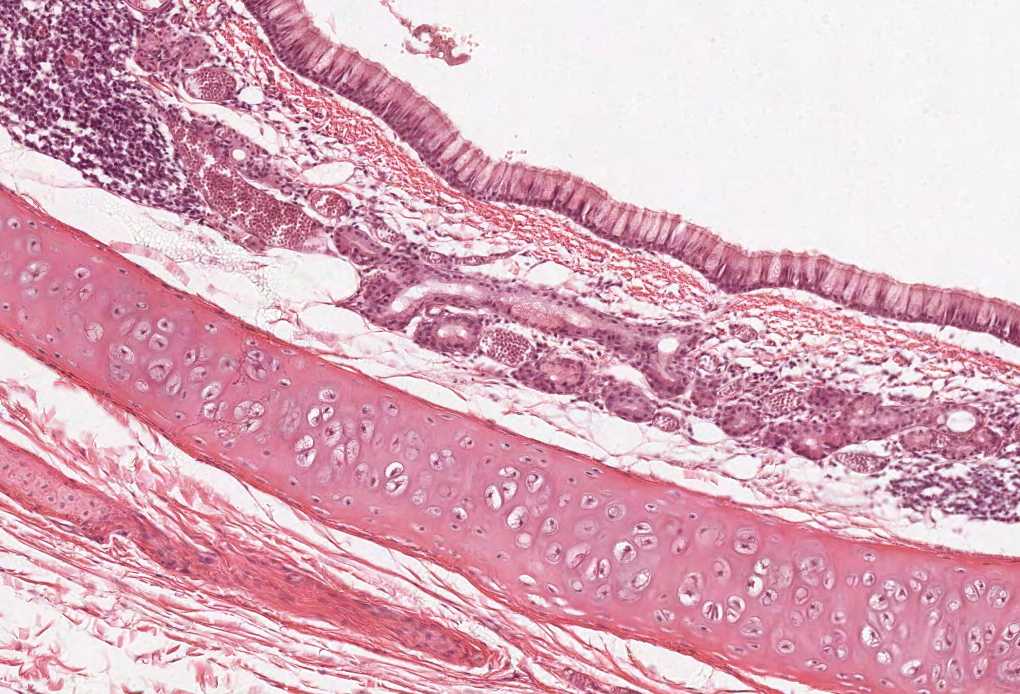 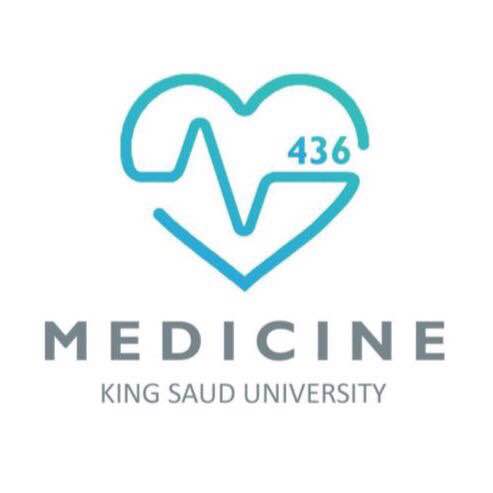 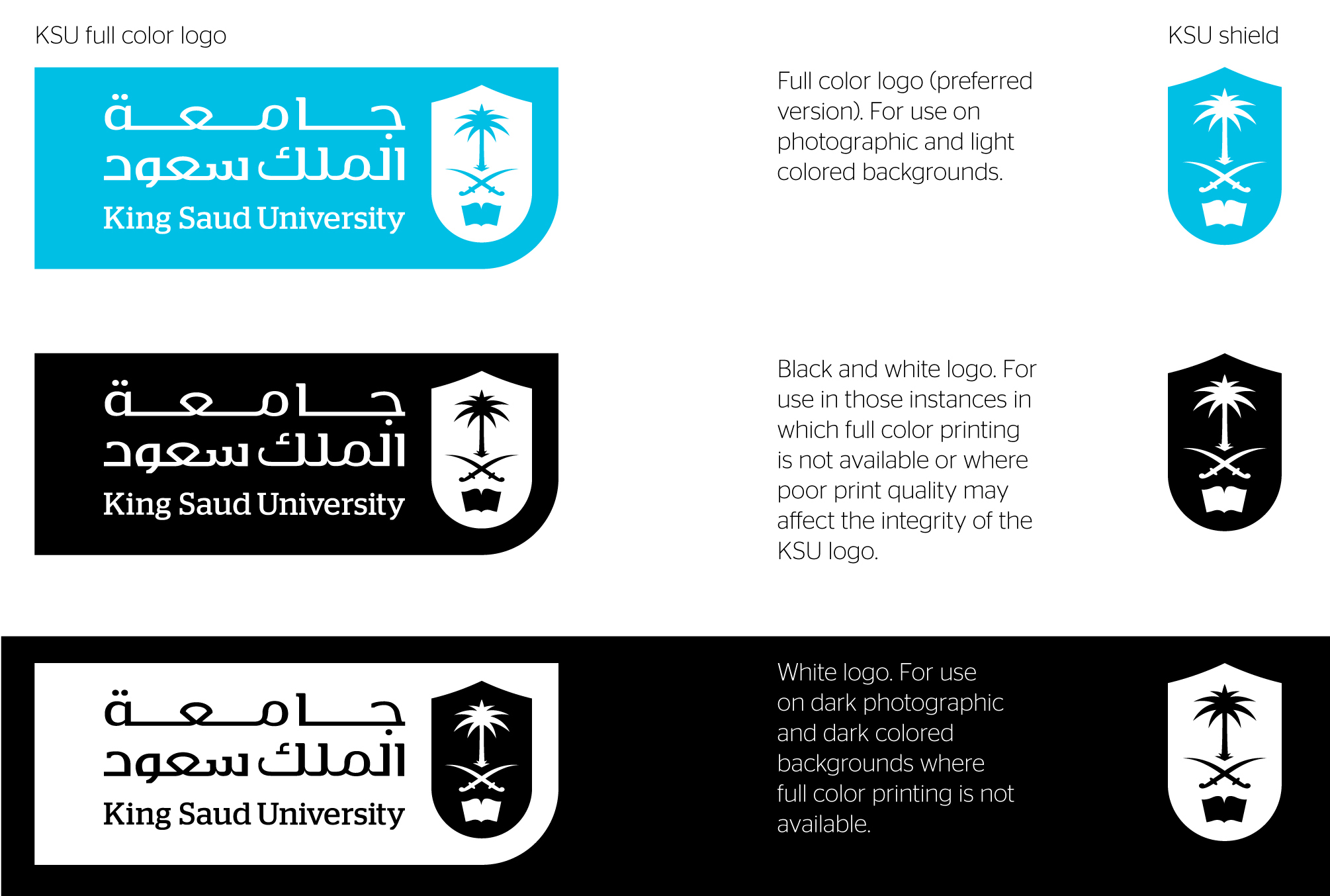 SMALL & LARGE INTESTINES
Color index:
Slides.. Important ..Notes ..Extra..
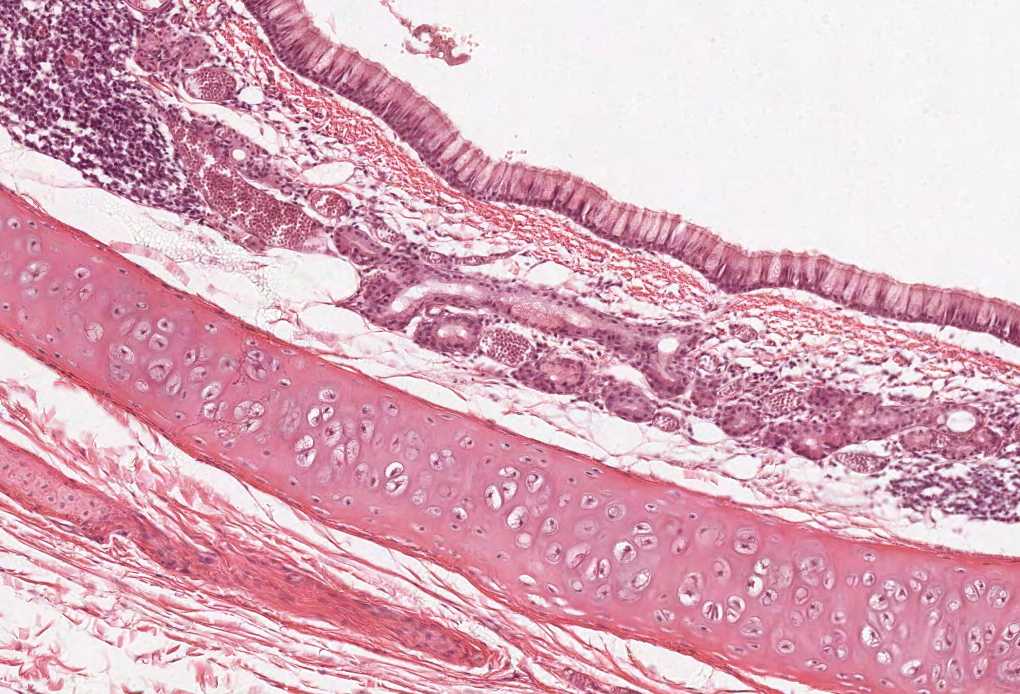 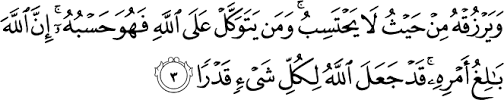 Objectives :
By the end of this lecture, the student should be able to discuss the microscopic structure in correlation with the function of the following structures :
Duodenum
Jejunum
Ileum
Colon
Appendix
Definitions: 
Plicae circulares: transverse/horizontal  folds of mucosa and submucosa.
Crypts of Lieberkuhn: invaginations of epithelium into the lamina propria between the villi to form glands.
SMALL INTESTINE
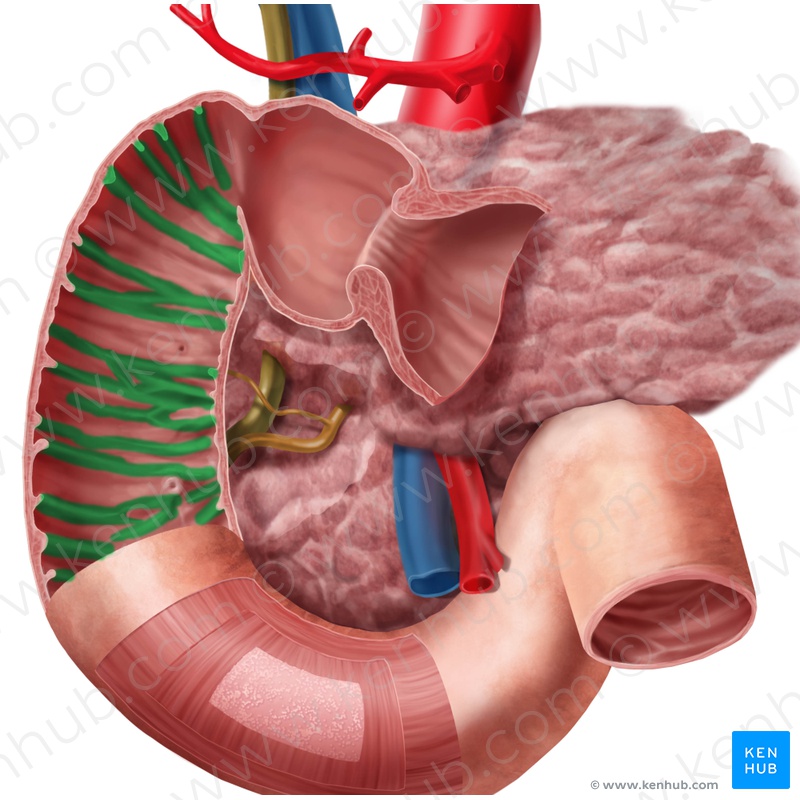 To increase surface area the mucosa has:

Plicae circulares (circular folds): Permanent folds of the mucosa and submucosa. (Increase the rate of absorption 3-2 times) 

Villi. (Increase the rate of absorption 10 times)  

Intestinal crypts (crypts of Lieberkühn). Secretes intestinal juice (includes enzymes)
Microvilli (Brush border). (Increase the rate of absorption 20 times)
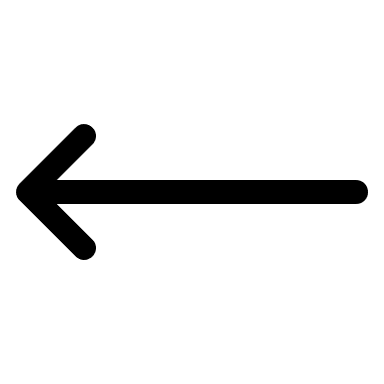 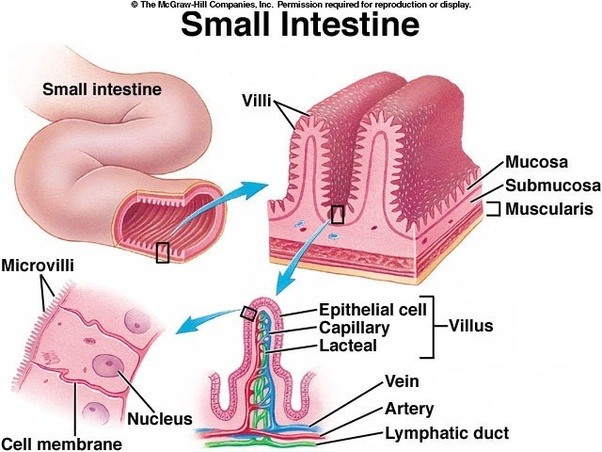 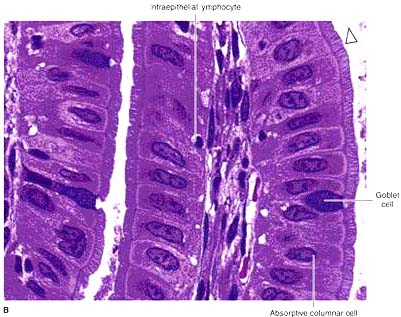 Wall of the duodenum
All parts of the small intestine has the same features of the 4 layers except some differences will be discussed later on. Other than that it’s all the same.
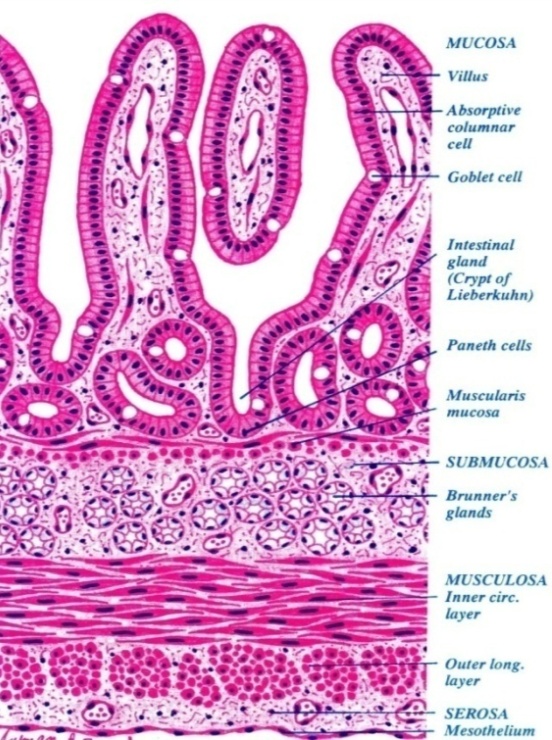 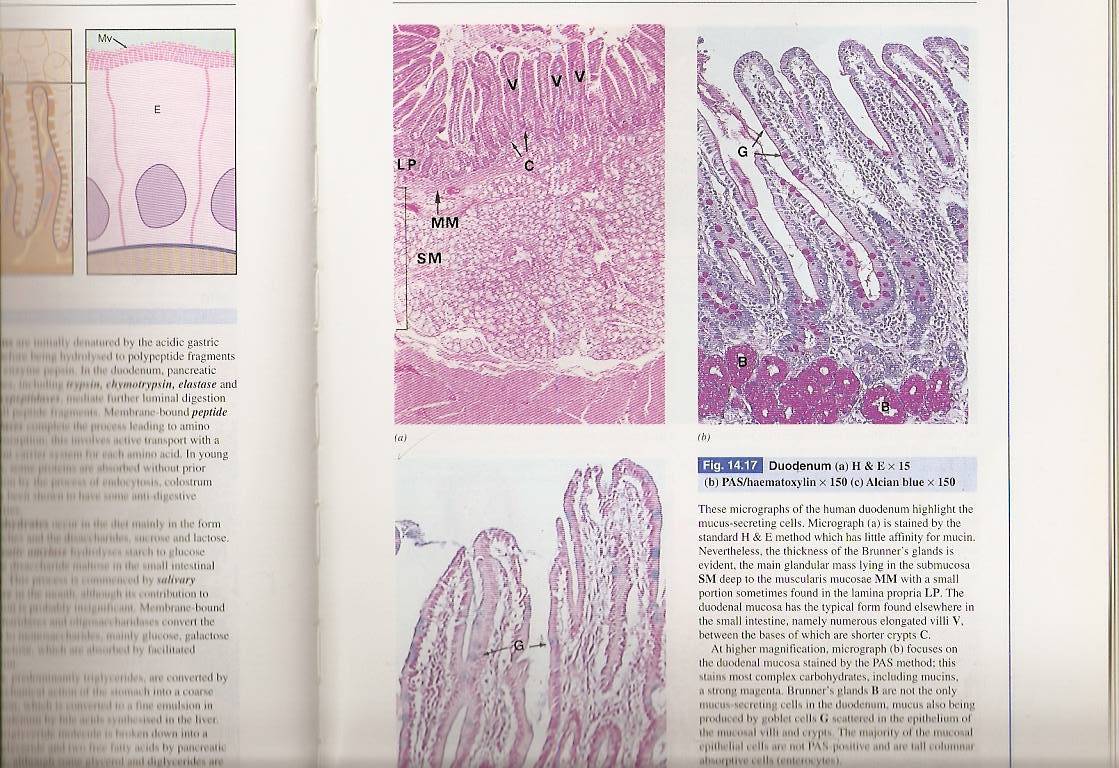 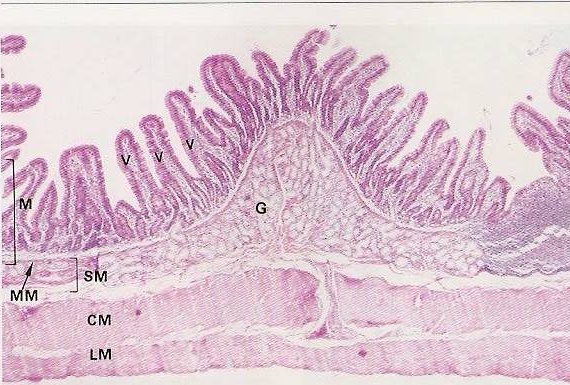 Intestinal villi
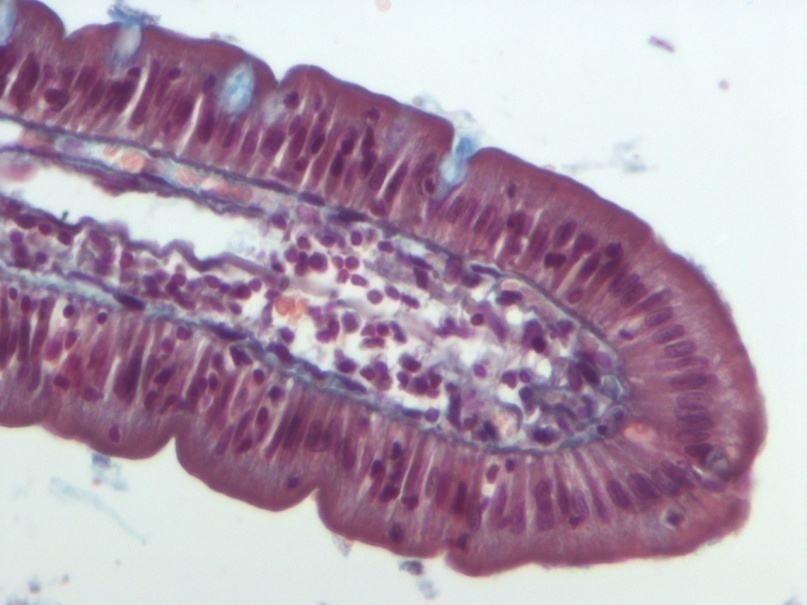 Intestinal villi: Each Villus is a finger-like projection of small intestinal mucosa and it is formed of:
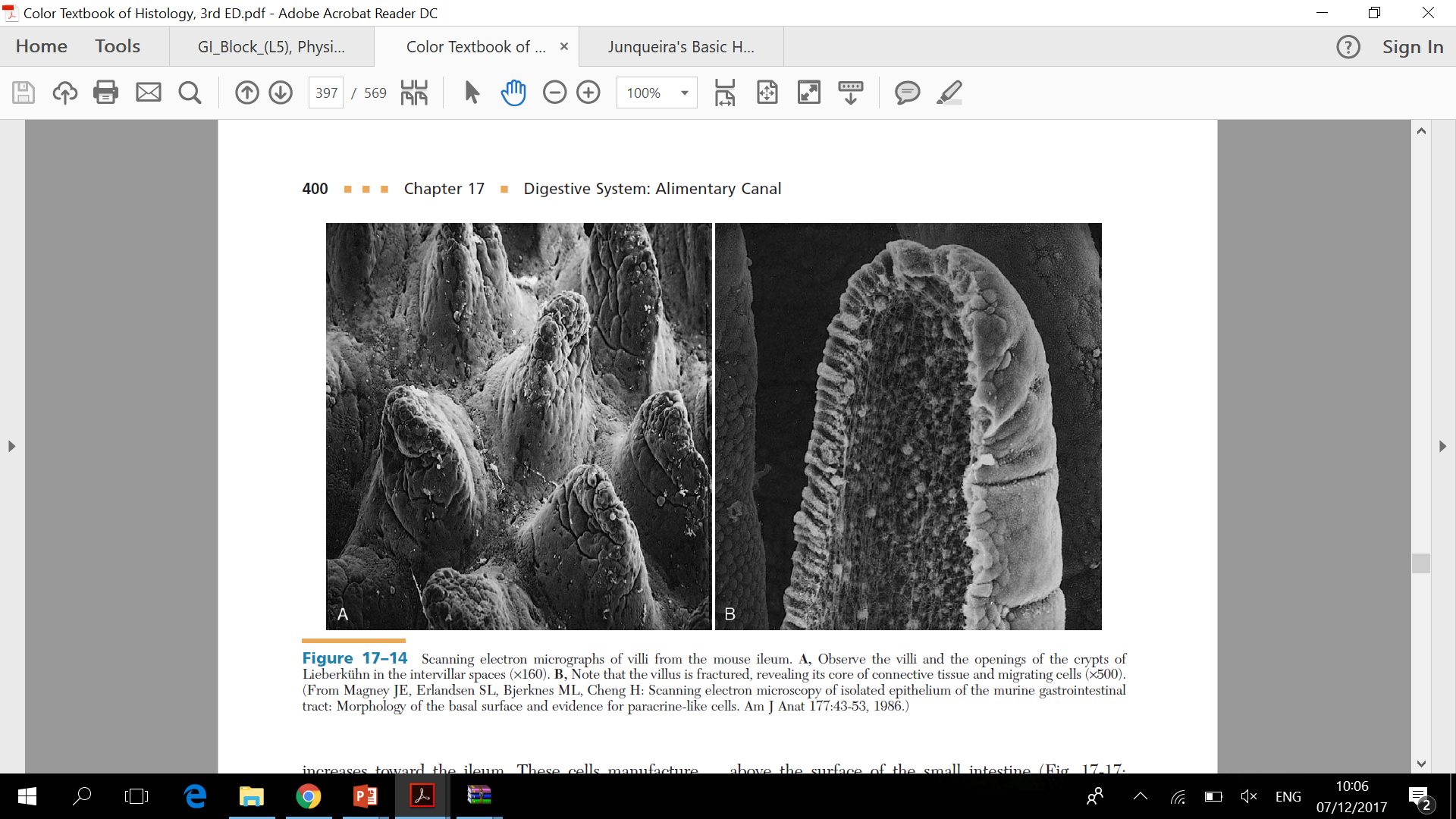 Loose areolar CT with lymphocytes as the lamina propria
Cells Covering the Villi:
1-Surface columnar absorptive cells: 
-They have brush border (microvilli). (Increase the rate of absorption 20 times) 
-They are covered with thick glycocalx that has digestive enzymes. 
-They have Junction complex (tight, adhering and desmosome junctions).
2-Goblet cells: Increase toward the ileum.
3-Enteroendocrine (EE) cells (DNES cells).
4-M cells (Membrane or Microfold epithelial cells).
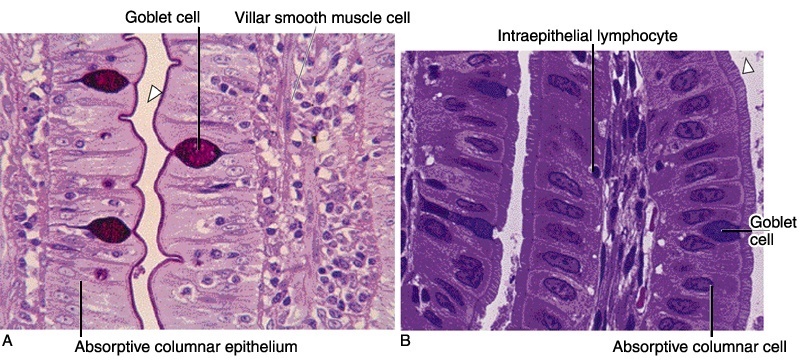 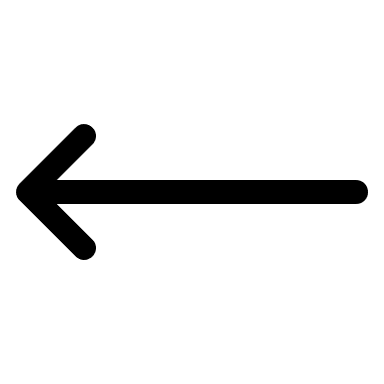 Intestinal Glands (Crypts)
EE (DNES) cells
Simple tubular glands that open between villi.

Composed of 5 cell types:
Columnar absorptive cells.
Goblet cells: secrete mucus.
Enteroendocrine (EE) (DNES) cells: secrete hormones.
Paneth cells:  secrete Lysozyme (antibacterial). are found in the base of the crypts.  That’s why small intestine has no bacteria
*Stem cells: are regenerative cells. are found in the base of the crypts. *Important for MCQs
- Stem cells and paneth cells are special for the crypts
EC cells: secrete endorphin and serotonin.
S cells: secrete secretin.
D cells: secrete somatostatin.
A cells: secrete glucagon.
Mo cells: secrete motilin. Regulates motility
CCK-PZ cells: secrete cholecystokinin (pancreozymin).

Hormonal secreting cells are 		                  found on the base 			                   ‘near to vessels on C.T.’
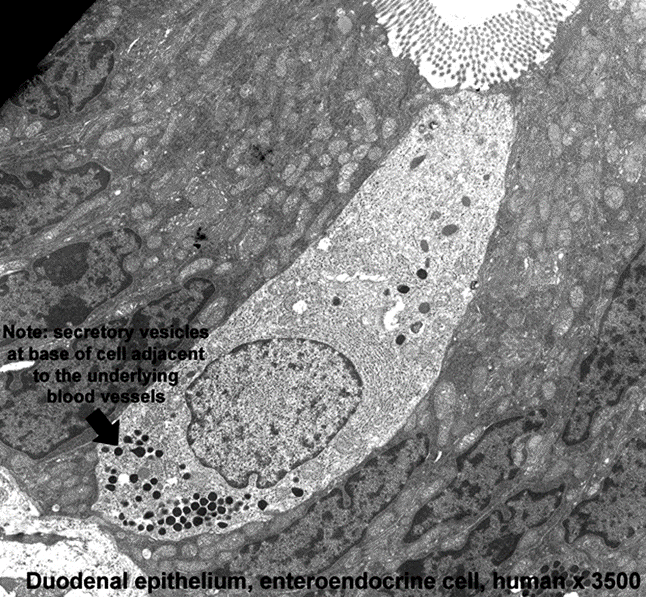 Columnar Absorptive cells
Paneth cell
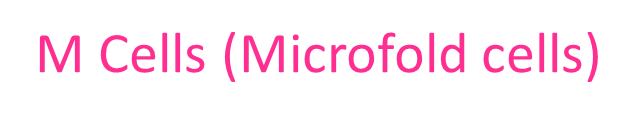 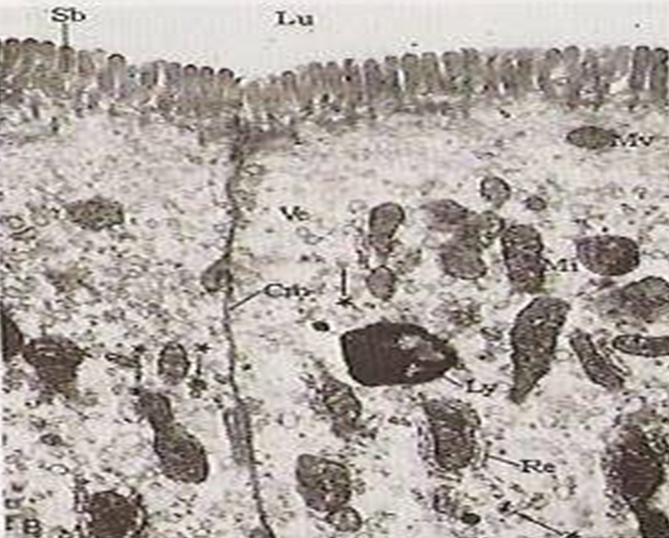 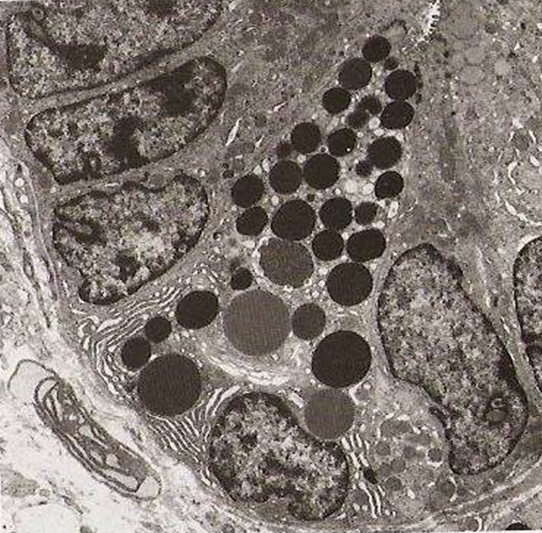 - They are mainly found within  the intestinal epithelium overlying lymphatic nodules of lamina propria.
- Each is a dome-shaped cell (or specialized squamous cell) with a basal concavity that contains intraepithelial lymphocytes and macrophages.
- They  phagocytose and transport antigens present in the intestinal lumen to the underlying lymphoid tissue cells  				           to initiate the immune response 				                    to these antigens leading to the 			
secretion of IgA.
1, 2, 3 are also found in cells covering the villi.
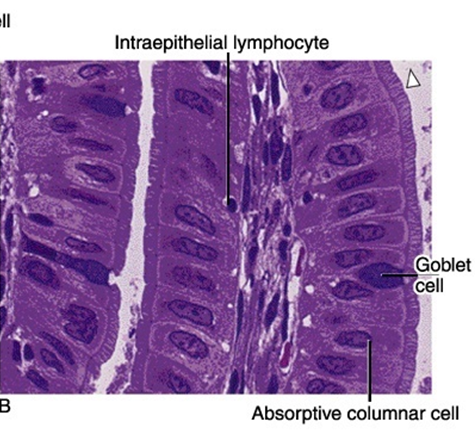 Intestinal Glands ( crypts )
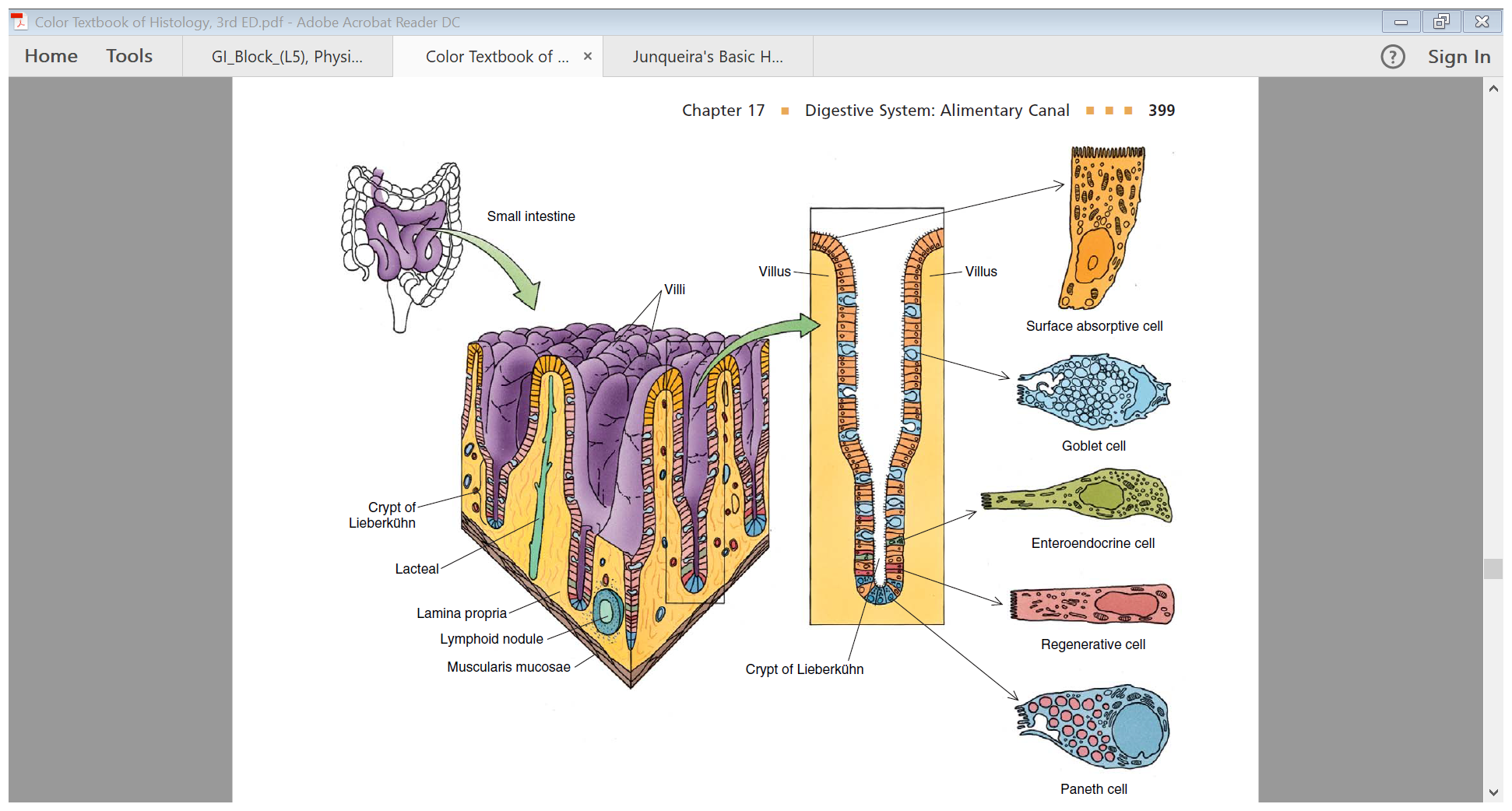 Regional differences of small intestine
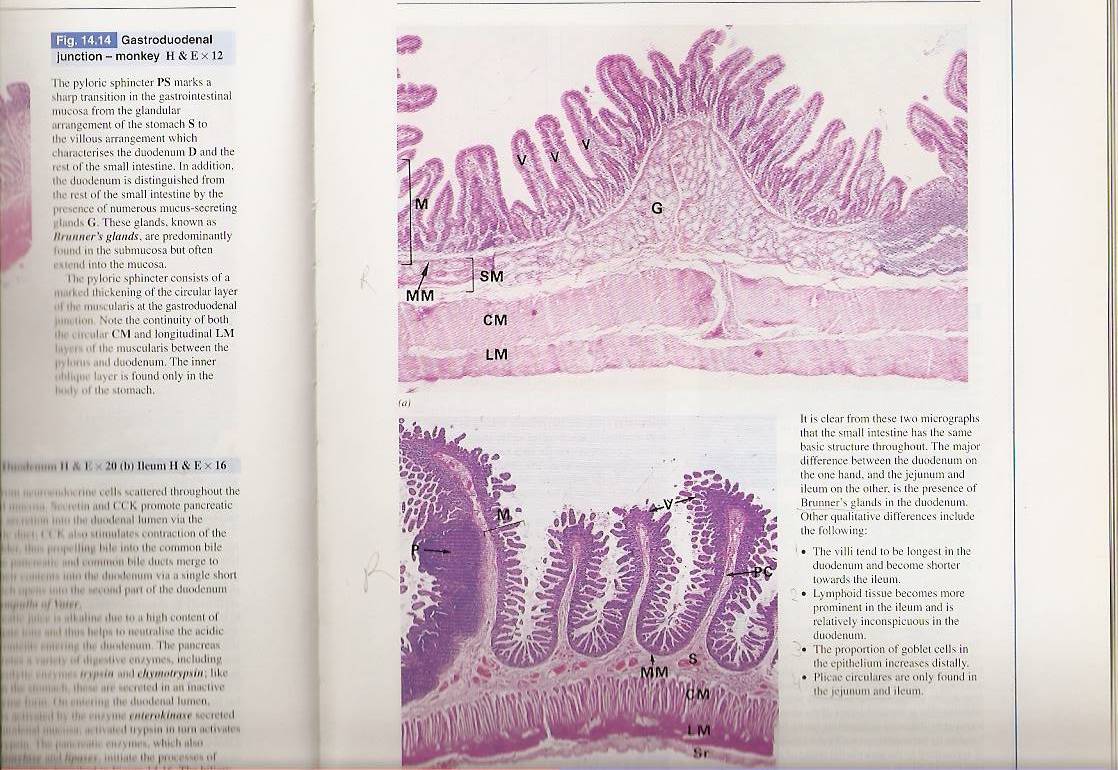 How to differentiate between them? 
The duodenum  Brunner’s glands
The ileum  Peyer's patches
The jejunum  By exclusion of the other 2 parts.
Brunner’s glands
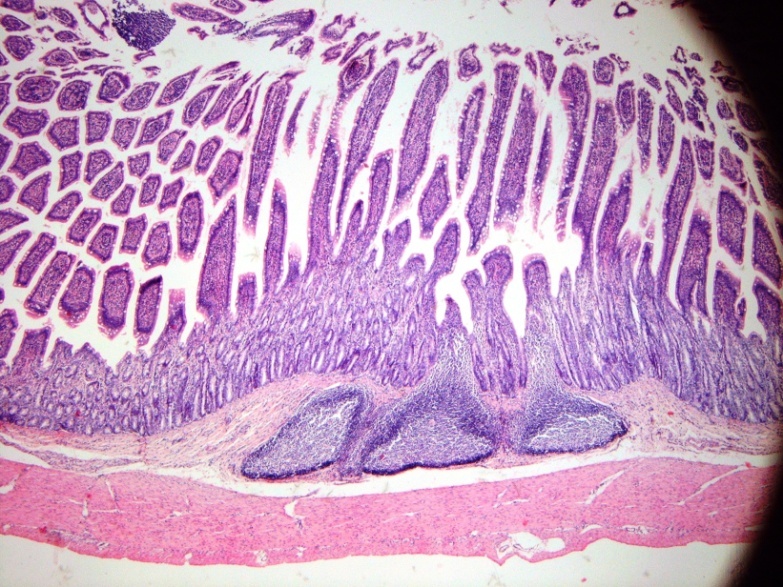 Peyer's patches
Large intestine
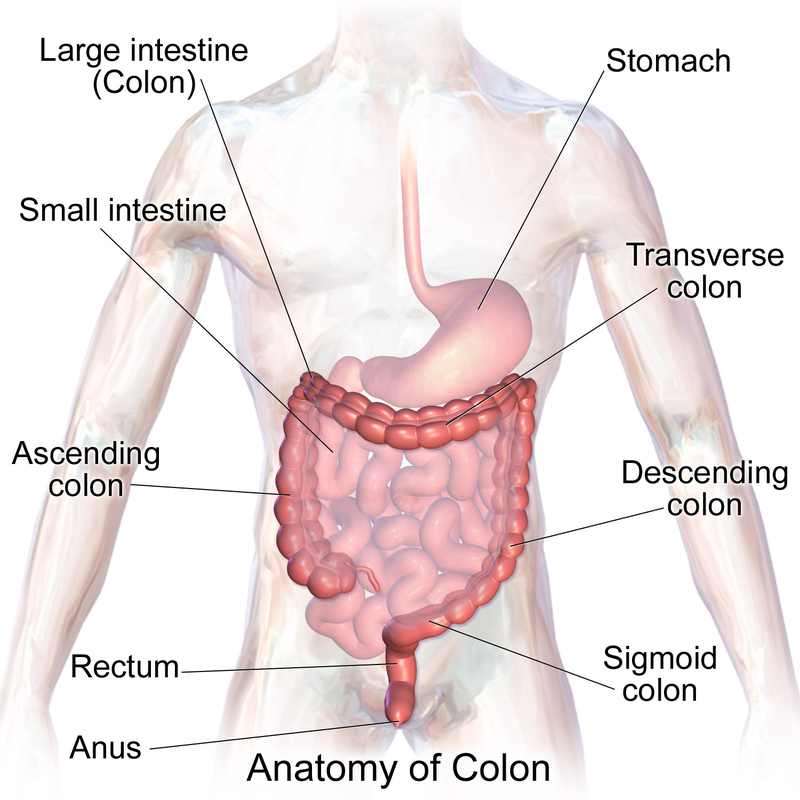 Wall of Colon
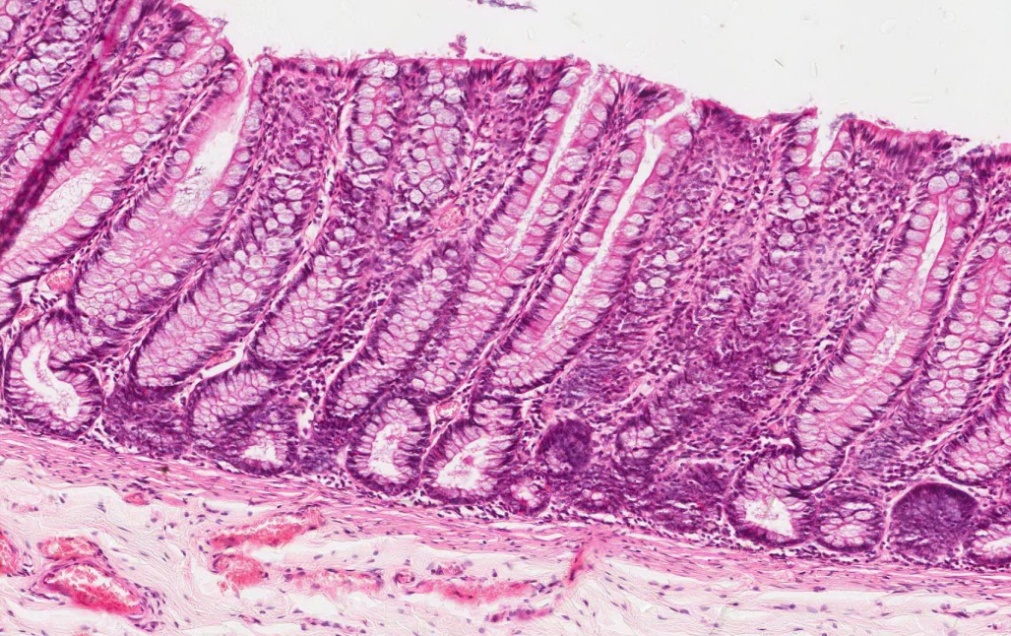 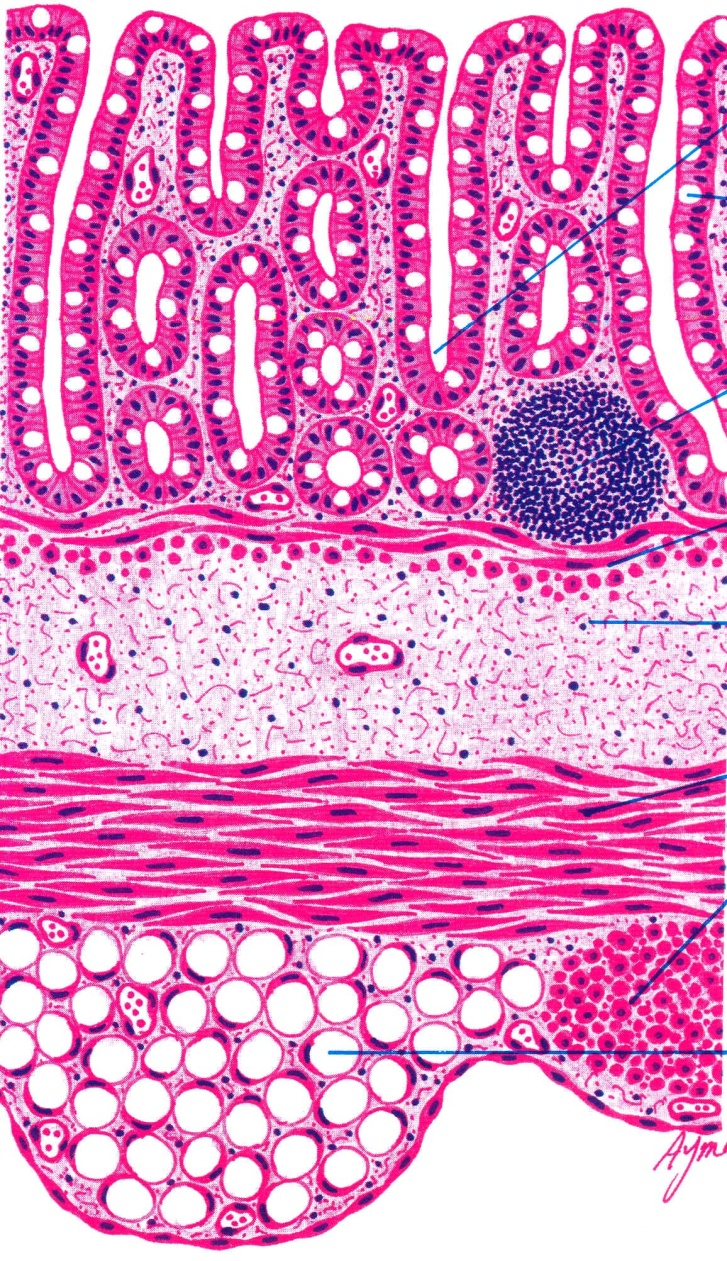 القلاندز بس موجودة بالـ (esophagus + duodenum)
Vermiform Appendix
Intestinal Crypts of Colon
Similar to the colon, but with much smaller diameter, shallow crypts, more lymphoid nodules (aggregated lymphoid nodules, all around, in lamina propria and extending into submucosa), Few goblet cells and more EE (DNES) cells. 
Muscularis mucosae:
Not continuous. 
Muscularis externa: 
No teniae coli. (continuous, no 3 ribbons)
Serosa:  no appendices epiploicae (fat)
Cells lining the crypts are:
1. Surface columnar absorptive cells.
2. Goblet cells.
3. Enteroendocrine cells.
4. Stem cells.
5- M-cells.
The only difference between here and small intestine is here there is no paneth cell.
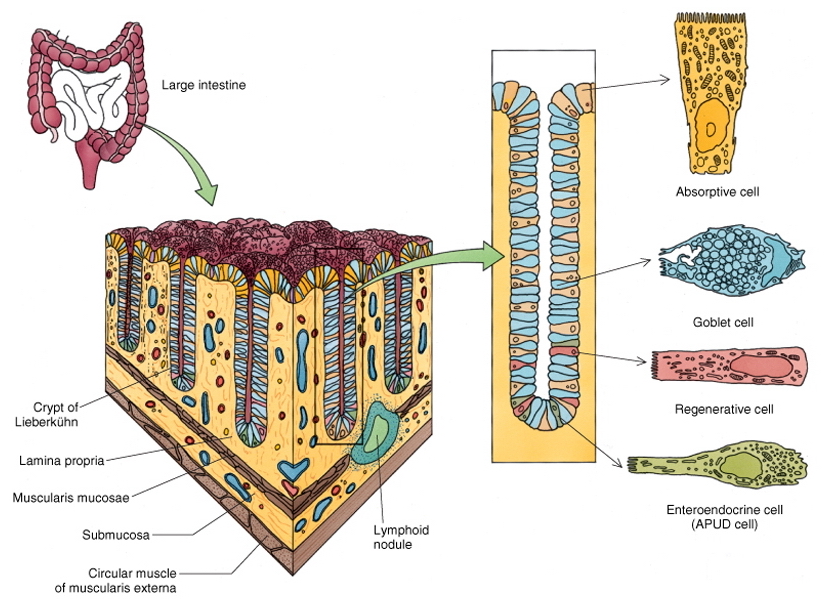 In crypts: Goblet cells less than the colon
It is mainly an immune organ.
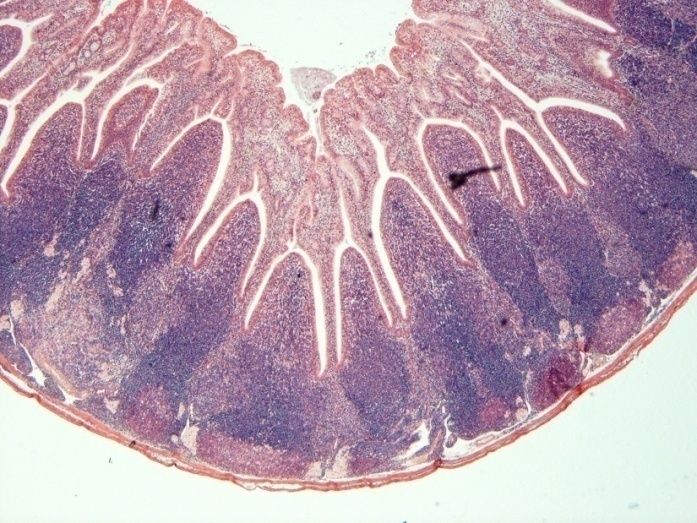 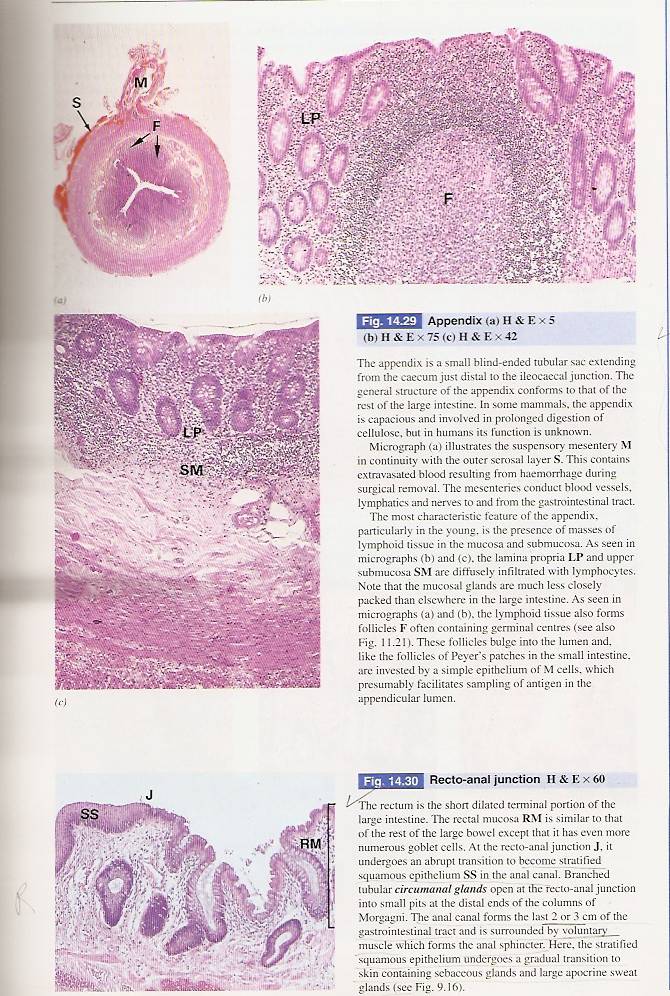 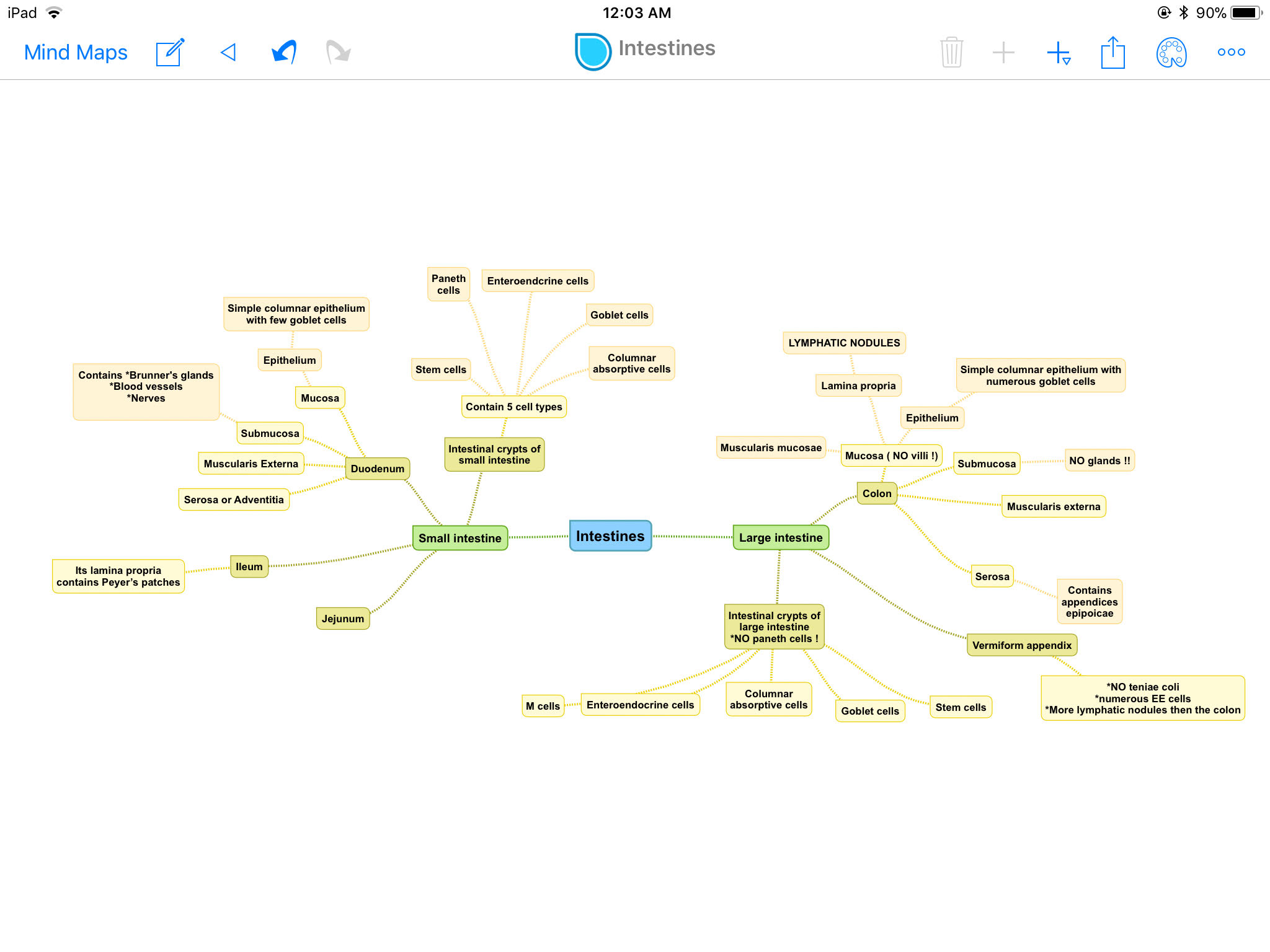 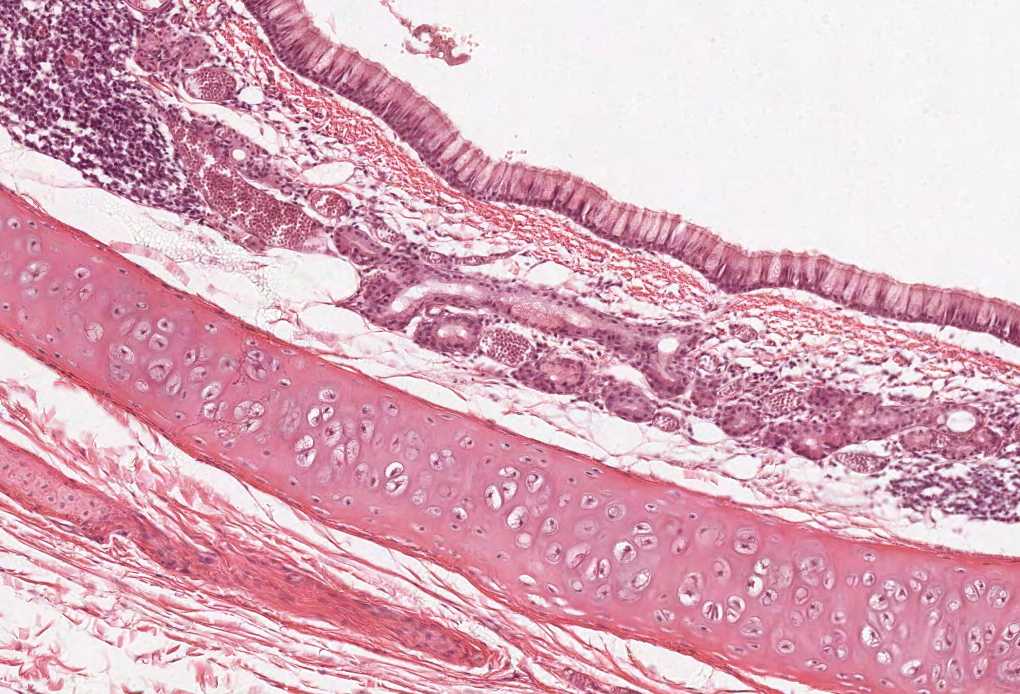 MCQs
1- Brunner’s glands are found in which of following ?
A-Colon
B- Duodenum
C-Jejunum
D- Ileum
7-Which one of these layers contains fat-filled pouches called appendices epiploicae?
Mucosa
Submucosa
 Muscularis externa  
Serosa
2- Brunner’s glands are found in which of following layers ?
A-Mucosa
B-Submucosa
C-Muscularis mucosae
D-Serosa.
8- Muscularis mucosae in Vermiform appendix are?
Continuous 
non continuous
not formed
contain M cells
3-Peyer’s patches may found in Jejunum ?
              a-true
              B-false
1-B
2-B
3-B
4-D
5-A
6-C
7-D
8-B
9-A
10-
11-
12-
4- A cells and D cells secrete?
A-Secretin and Motilin  
B-Endorphin and Glucagon
C-CKK and somatostatin
D-Glucagon and somatostatin
9-Lymphatic nodules (solitary) are found in which layer of the Colon?
A-Mucosa
B-Submucosa
C-Serosa
D-Muscularis externa
5- Which cell of the following secretes antibacterial material?
A- Paneth cells    
B-Enteroendocrine
C-Stem cells       
D-Goblet cells
6)-Which cell of the following secretes IgA and transports antigens in intestinal lumen to the lymphoid tissue?
 S cells 
 Mo cells   
 M cells        
 EC cells
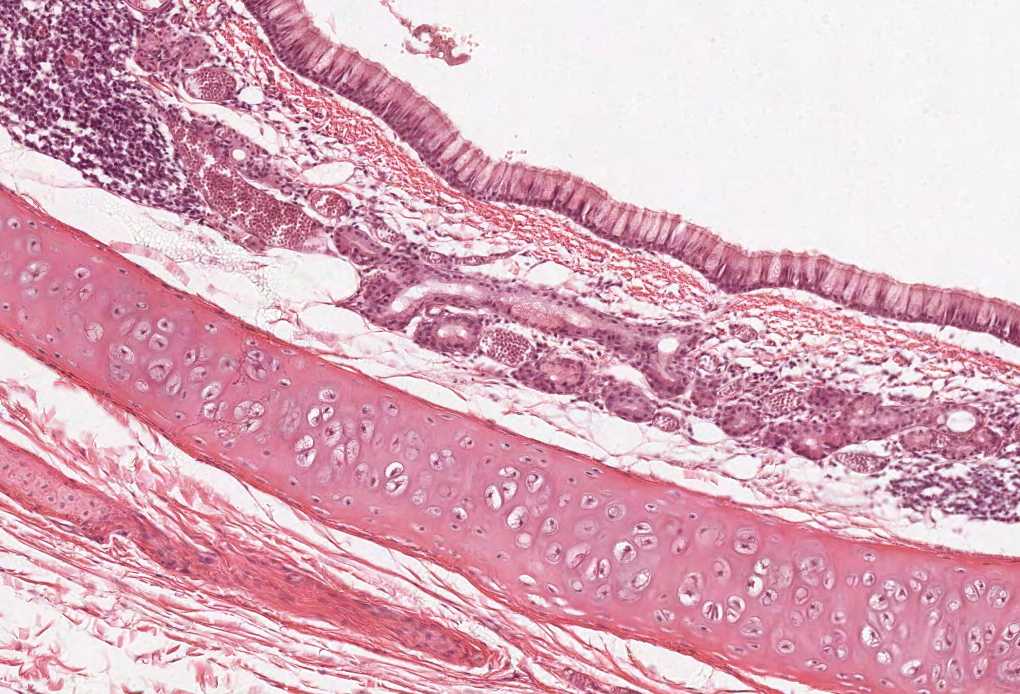 Thank you & good luck 
- Histology team
Done by:
Ahmed Badahdah
Mutasem Alhasani
Omar Turkistani
Nawaf Aldarweesh
Mohammed Khojah
Shahad AlAnzan
Team leaders:
Rana Barasain
Faisal Alrabaii
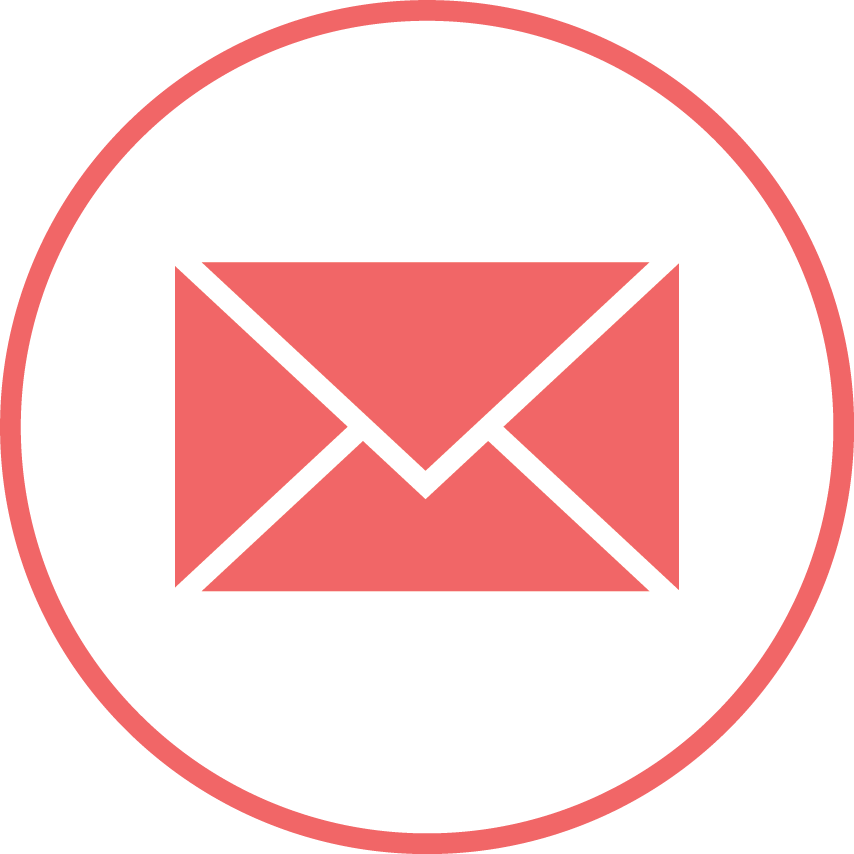 References: 
Females’ and Males’ slides.
Doctors’ notes
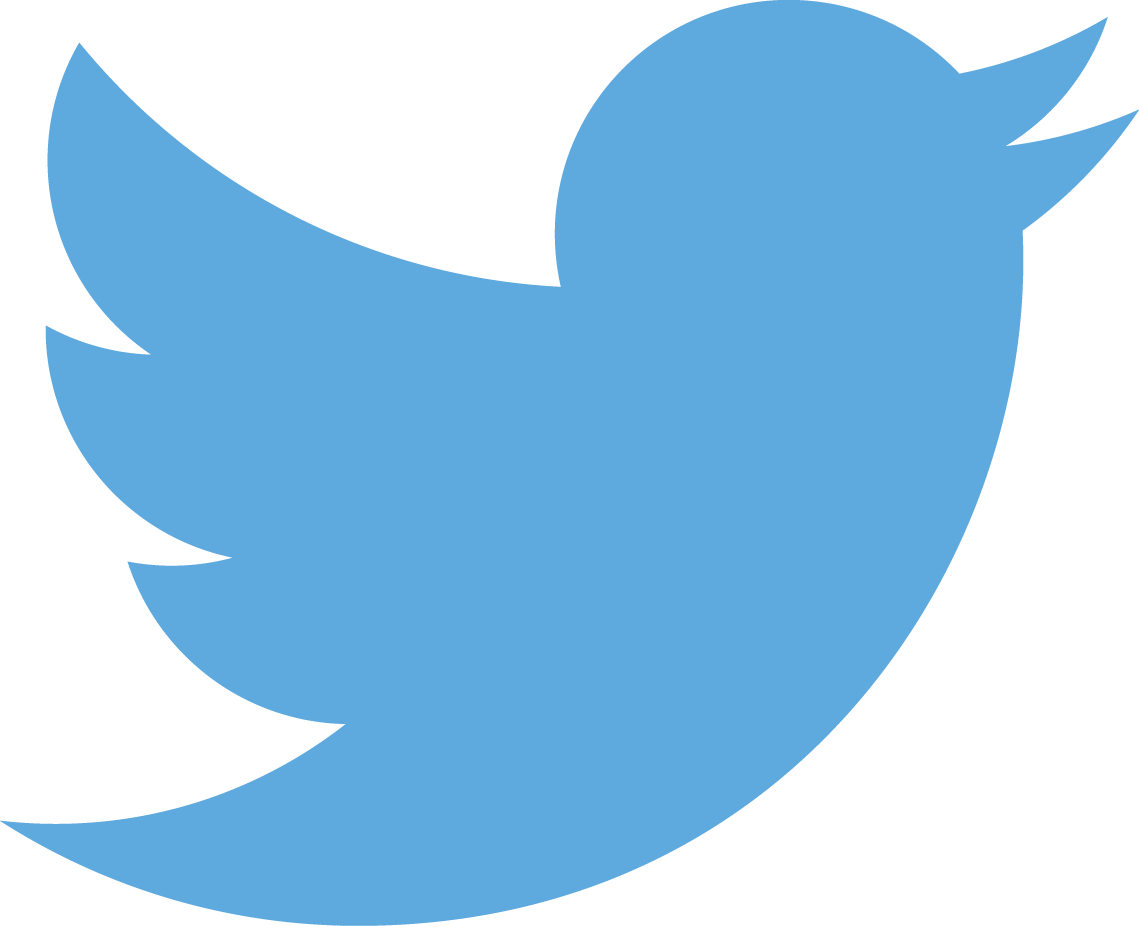 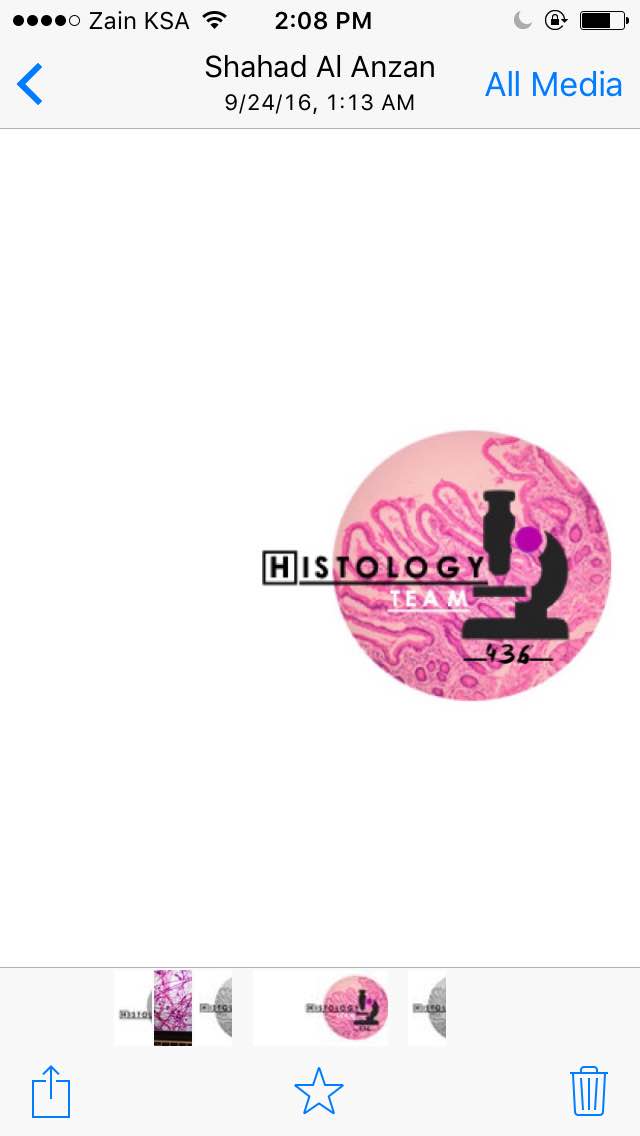 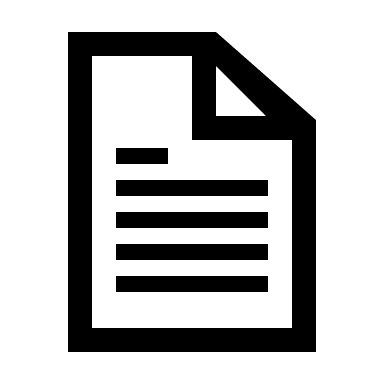 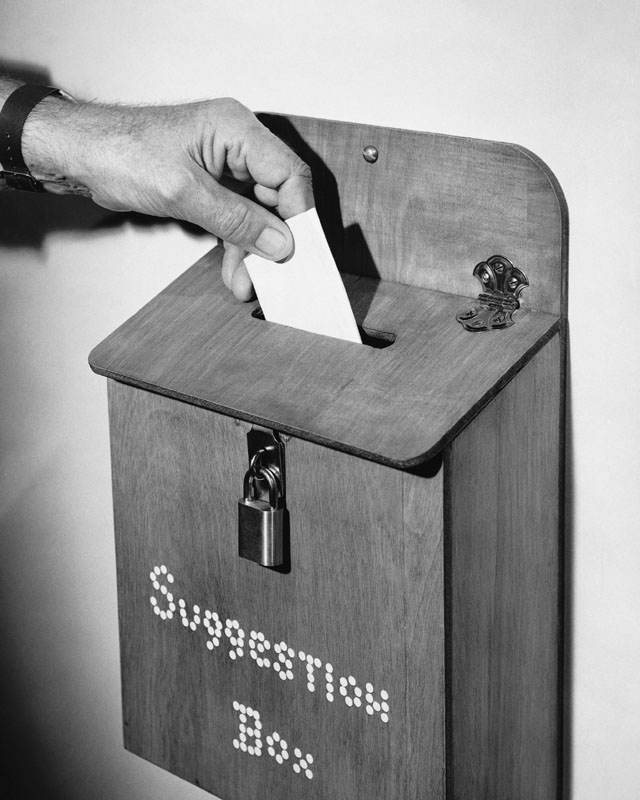